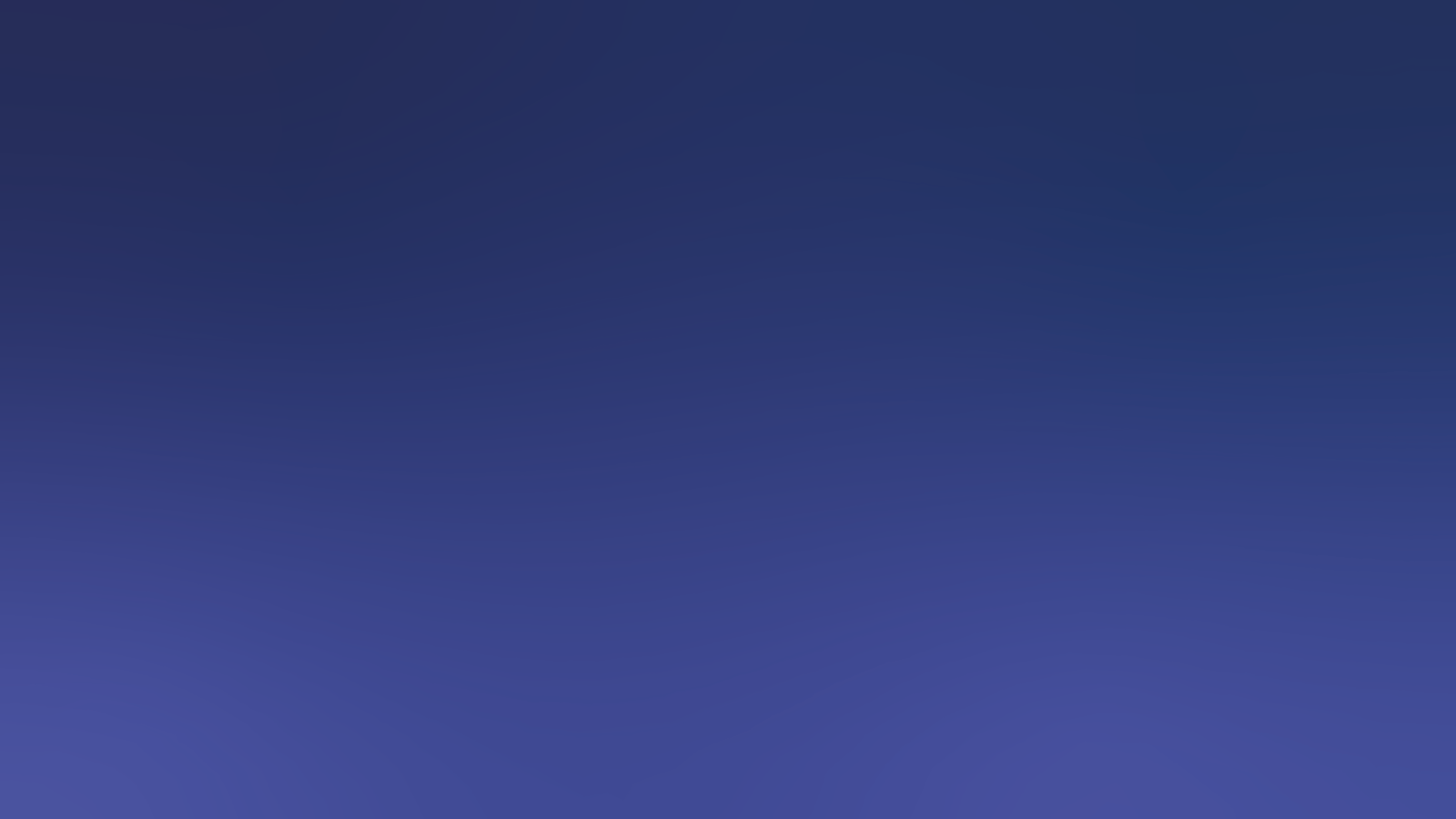 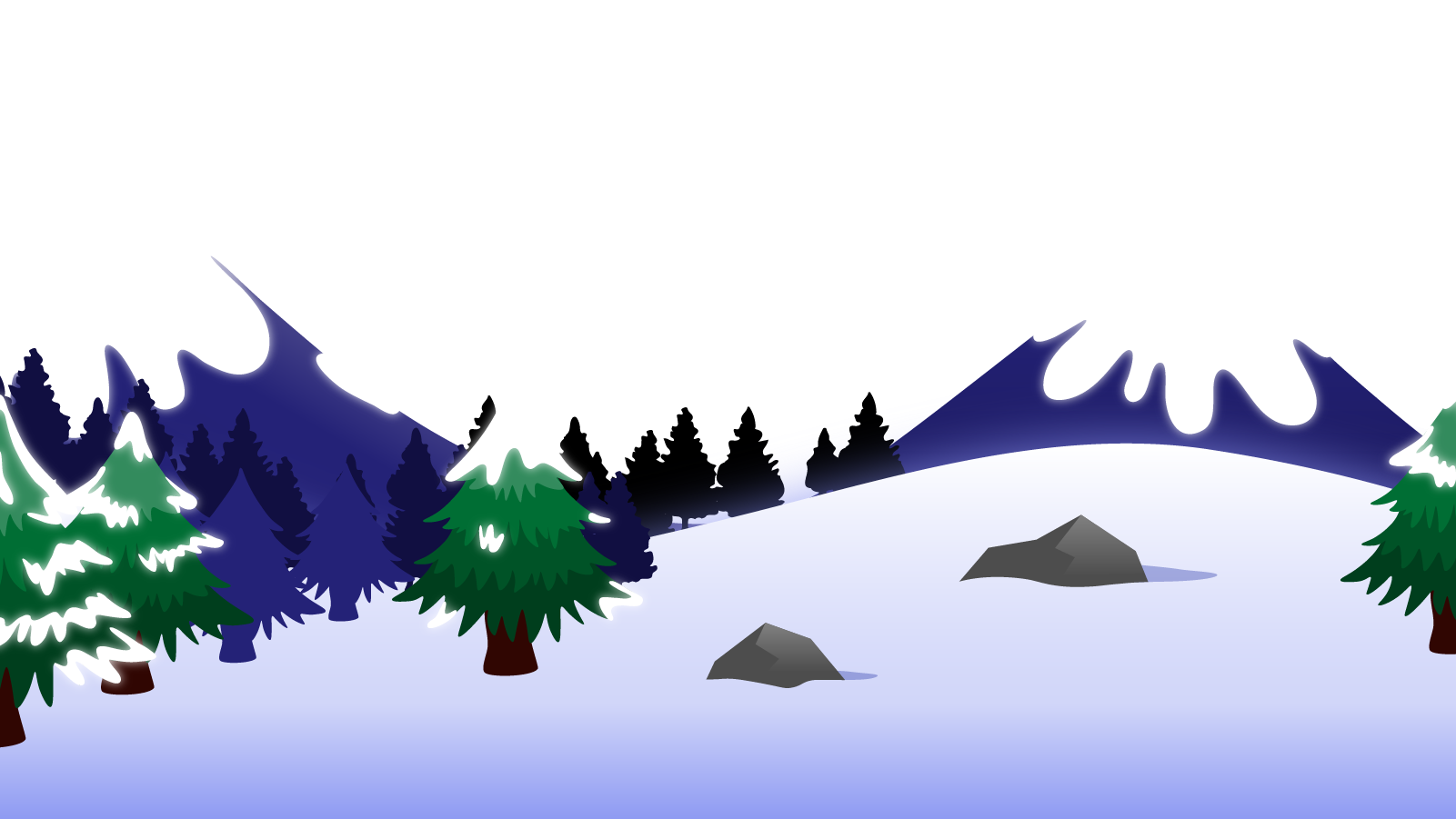 How to Use this Powerpoint
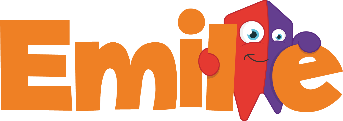 These slides have been designed to be used in Powerpoint as a Slide Show. 

There are text and images that will overlap and cause confusion, if used in desktop mode. 

To open this in Slide Show mode, please click “Slide Show” on the menu above and then “From Beginning”. 

Thank you from the Emile Team.
If you have any feedback, or would just like to say “hello”, please email us at: hello@emile-education.com
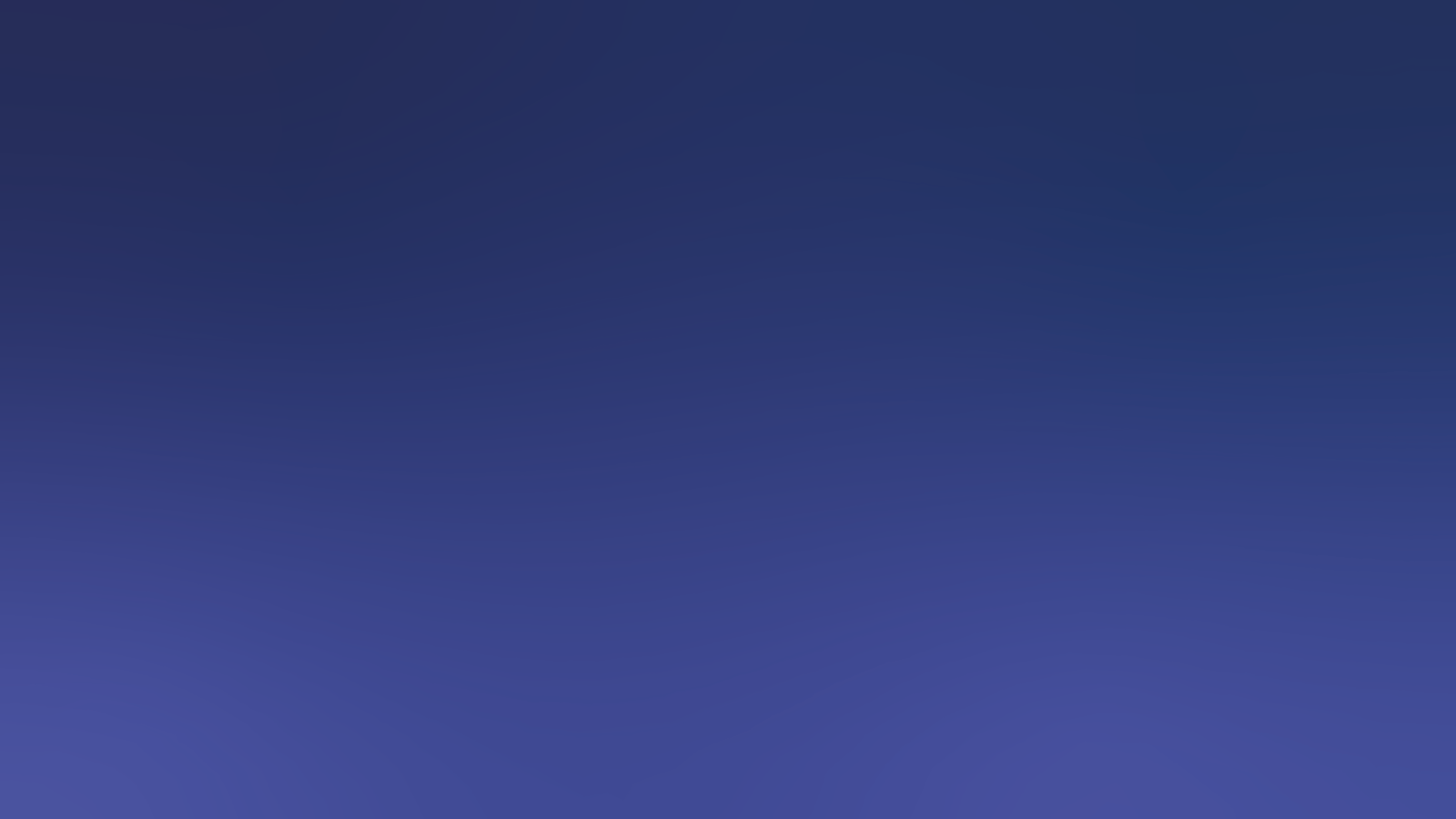 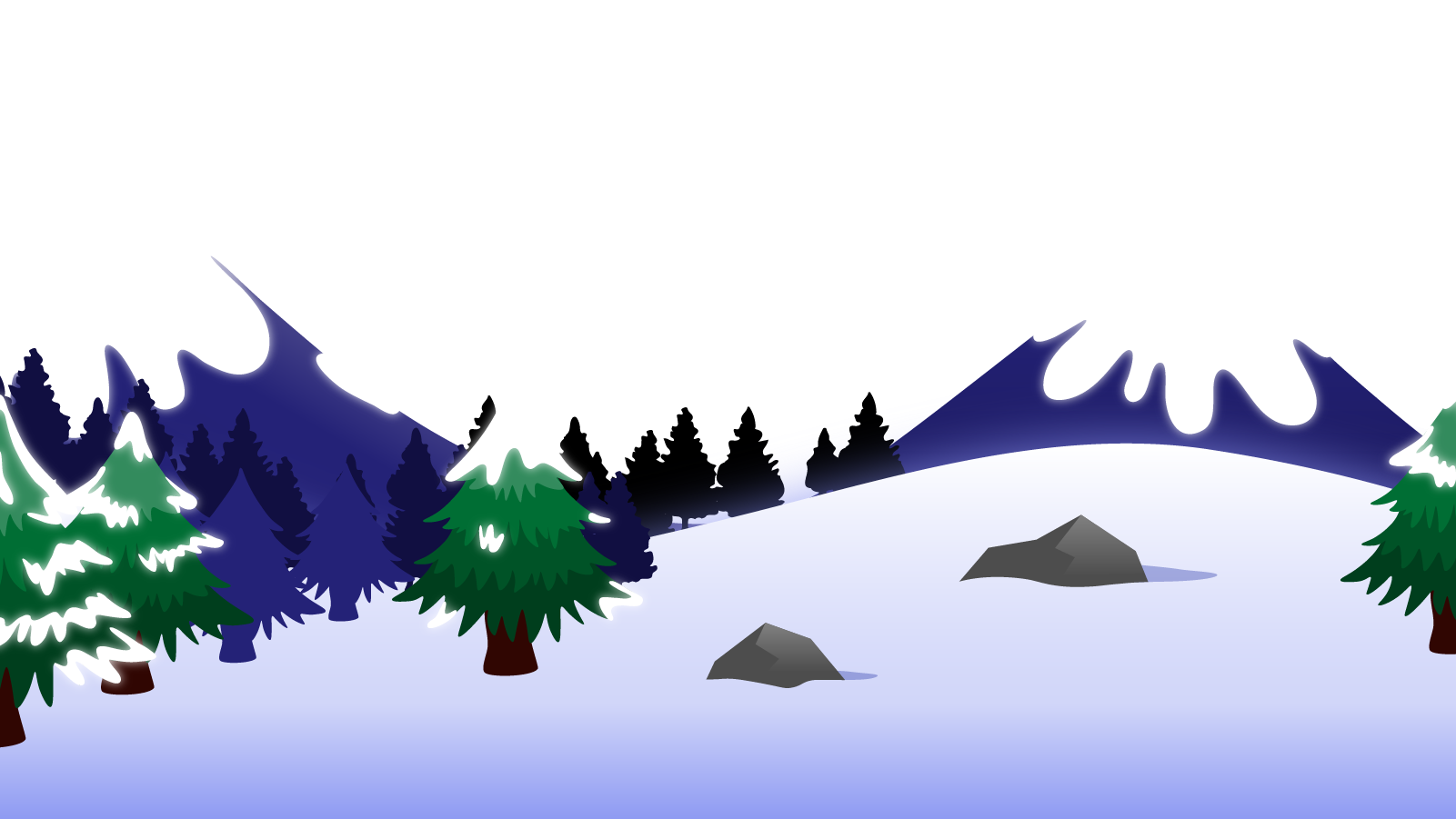 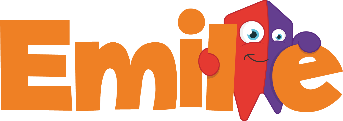 Forming nouns
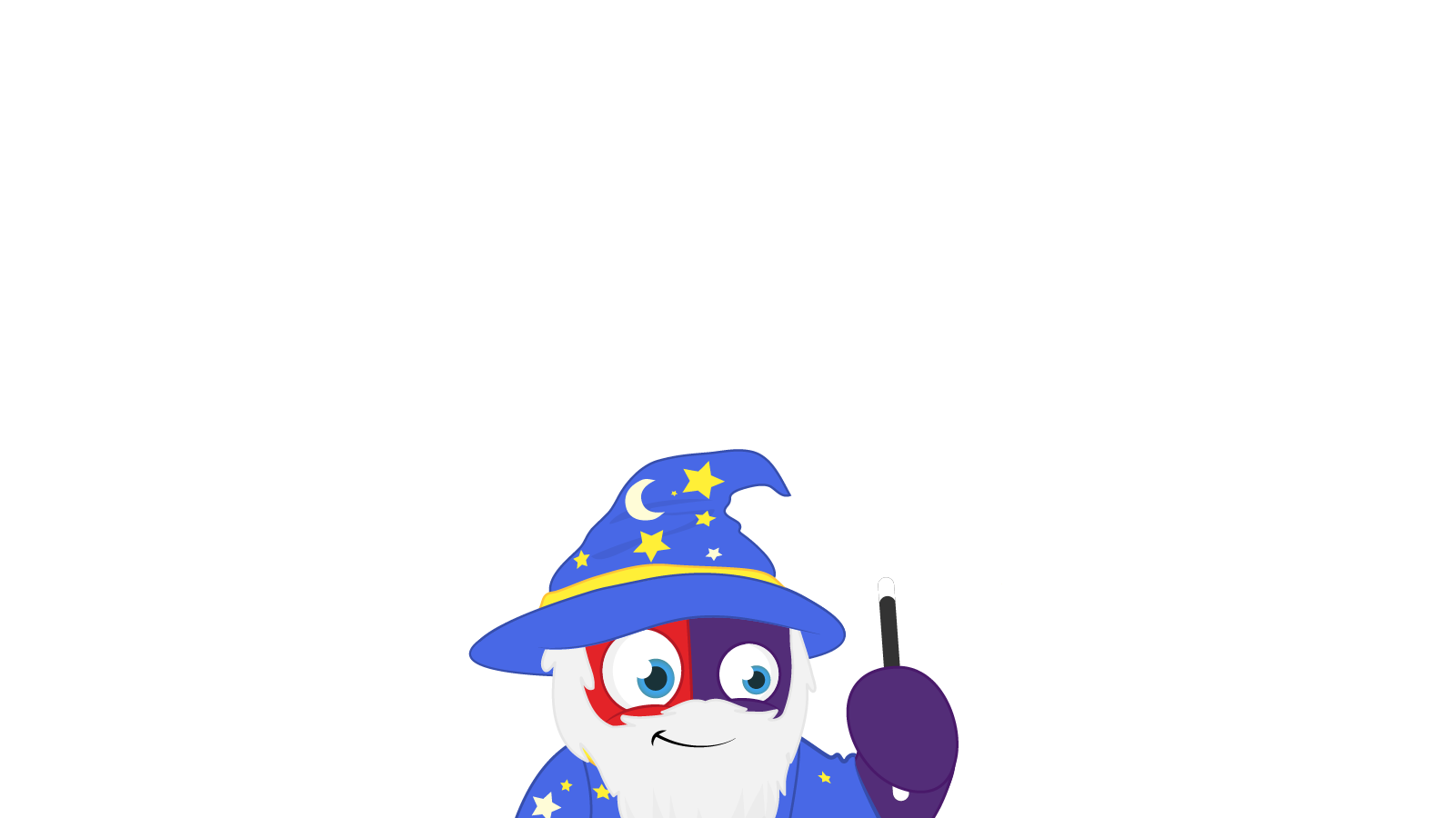 Does anyone remember what a noun is?
A noun is a thing or an object.
Can you think of 
any examples of nouns?
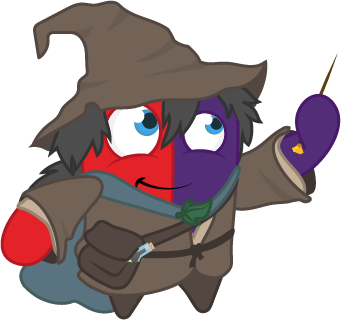 These words are ALL nouns.
table
Monday
pride of lions
bravery
chair
England
loneliness
pack of lies
courage
school of fish
room
December
brother
London
sadness
gaggle of geese
happiness
army of ants
teacher
Emile
Nouns can be quite dull and uninteresting.
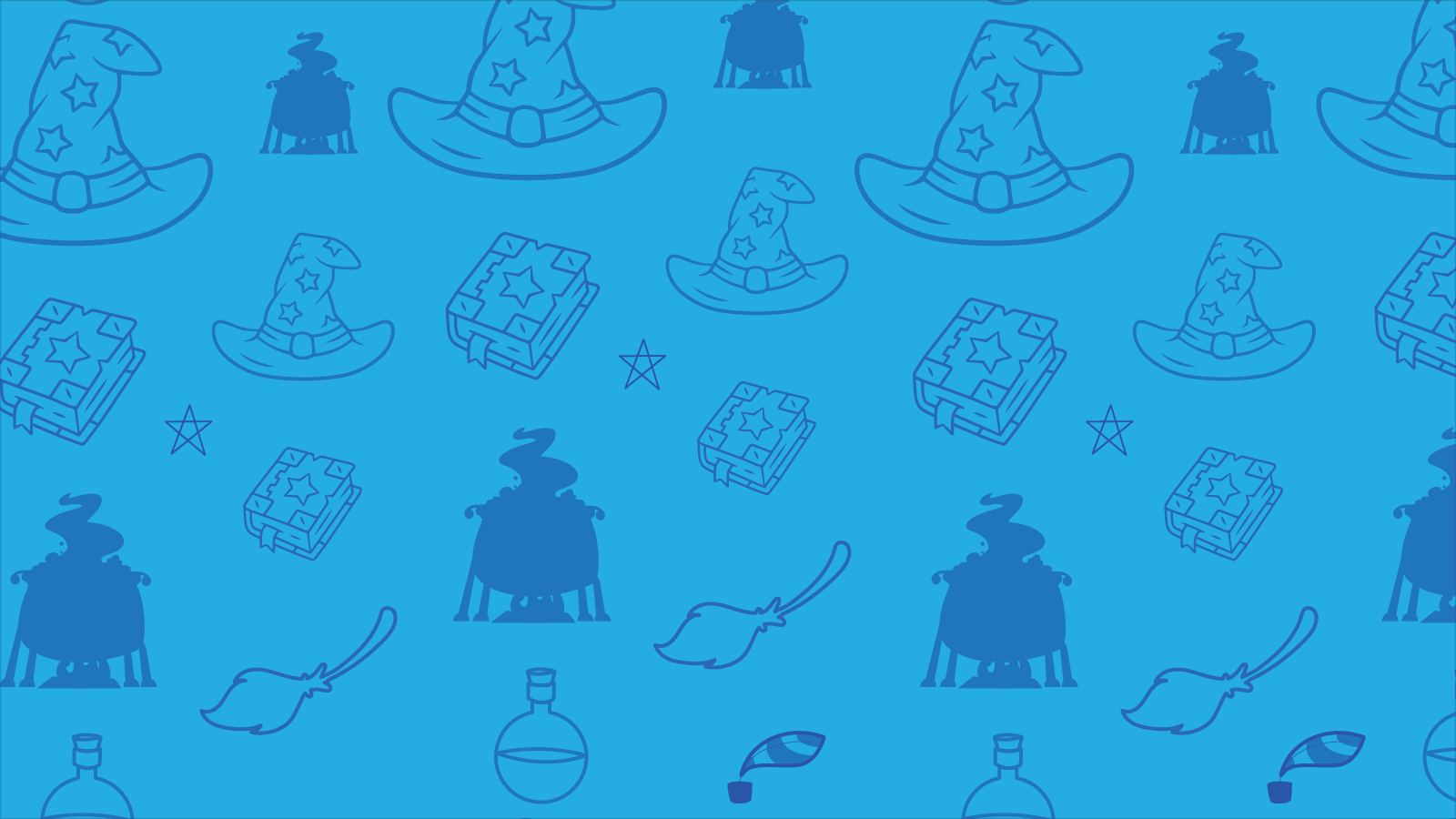 Which of these words are nouns?
student - noun
teacher
student
teacher - noun
listen
computer - noun
listen - verb
computer
TV - noun
TV
like - verb
like
girl
girl - noun
boy- noun
boy
learn - verb
courage
courage - noun
sea - noun
sea
learn
collect - verb
collect
brother
brother - noun
London
Aimee
Aimee - noun
London - noun
whiteboard- noun
whiteboard
confidence - noun
confidence
teacher
Emile
teacher - noun
Emile - noun
army of ants
army of ants - noun
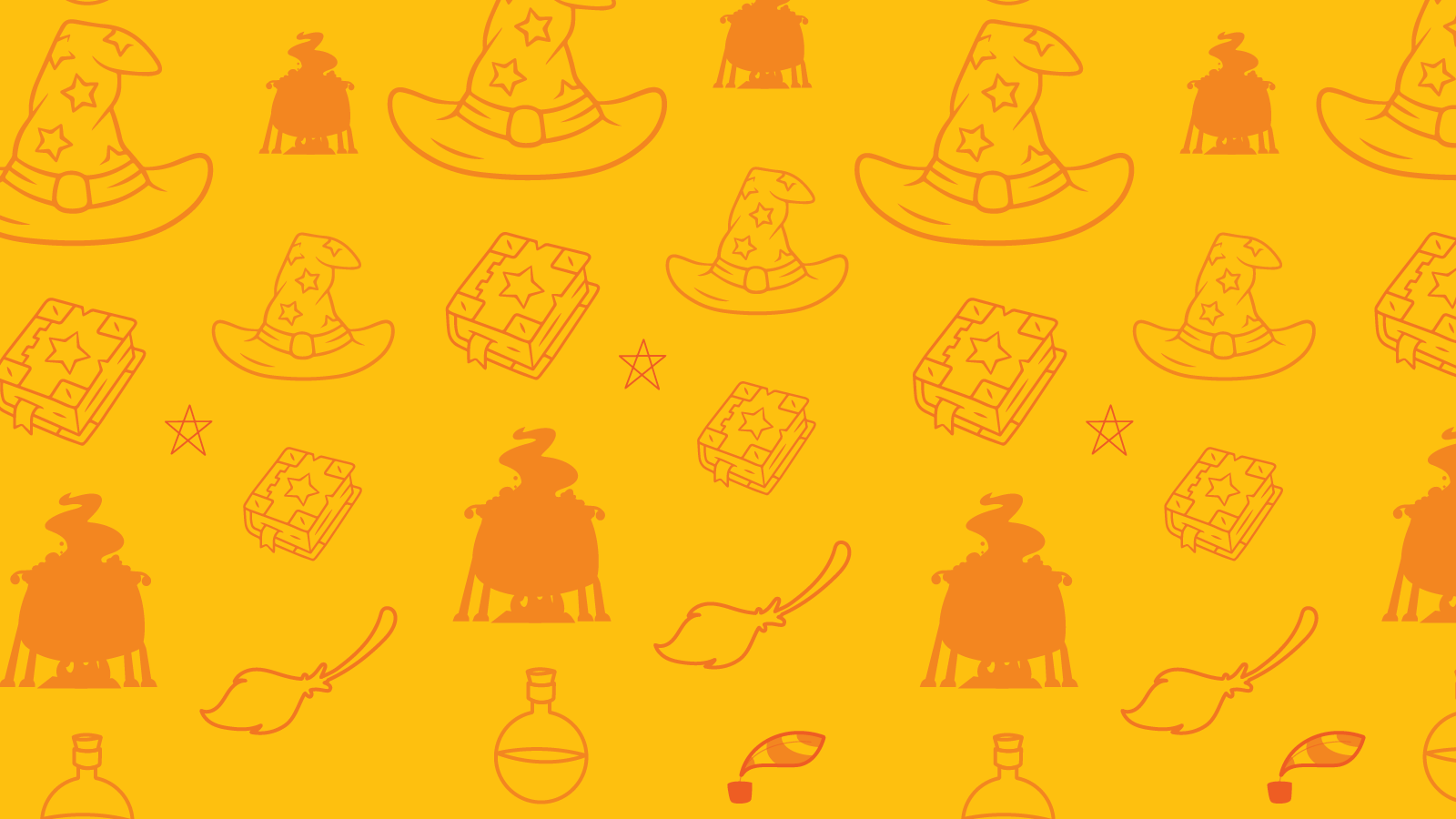 Can you spot the nouns in this sentence?
Can you spot two things in this sentence?
Students like school.
The word “students” is a noun.
The word “school” is a noun.
Teachers drive cars.
The word “teachers” is a noun.
The word “cars” is a noun.
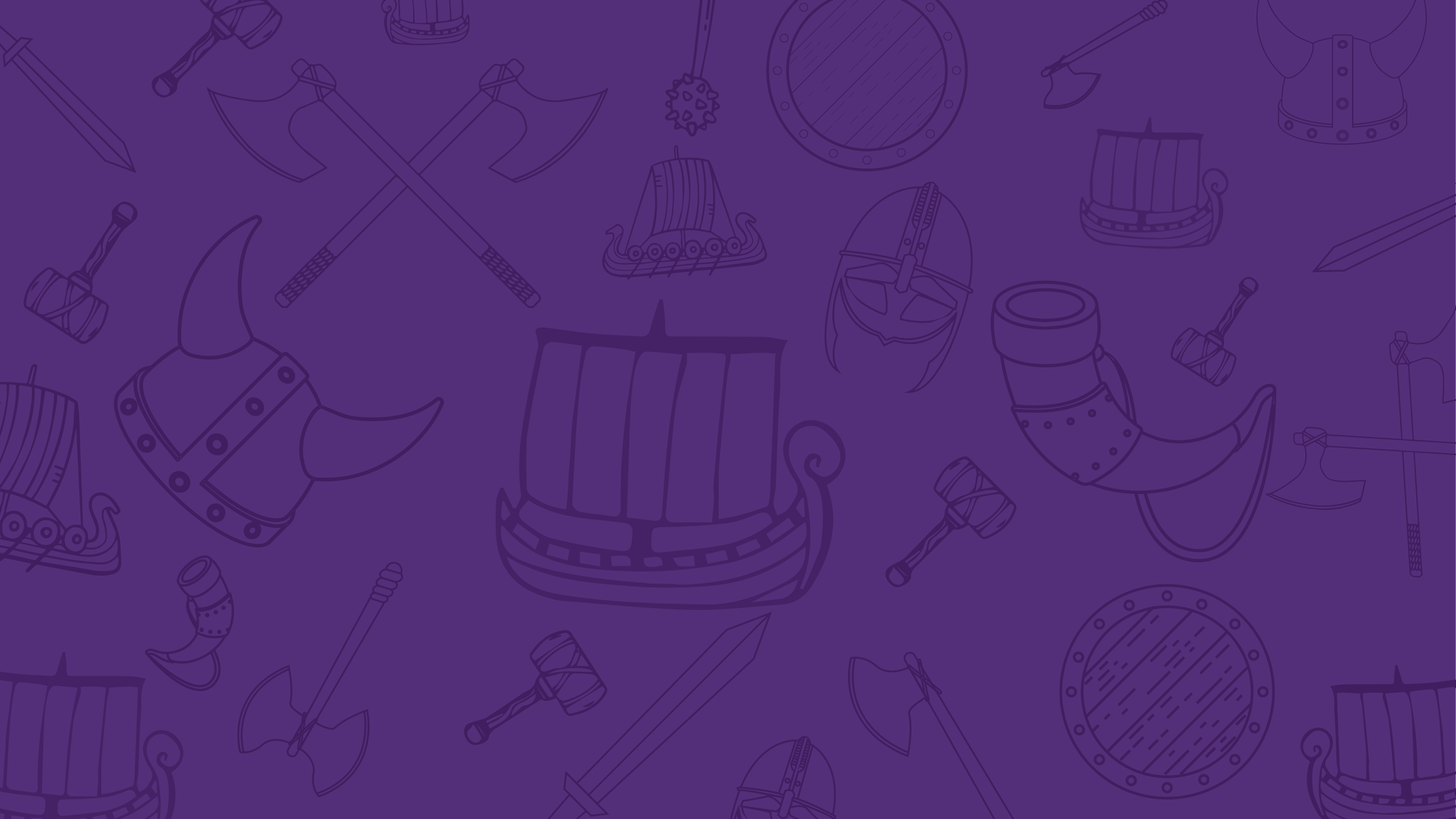 Does anyone know what a suffix is?
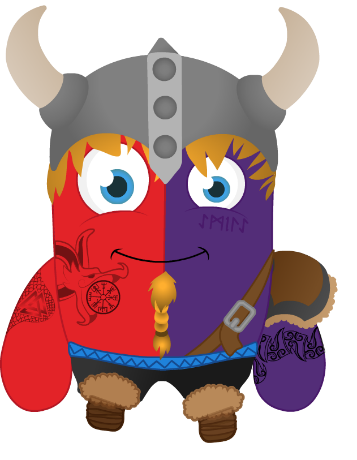 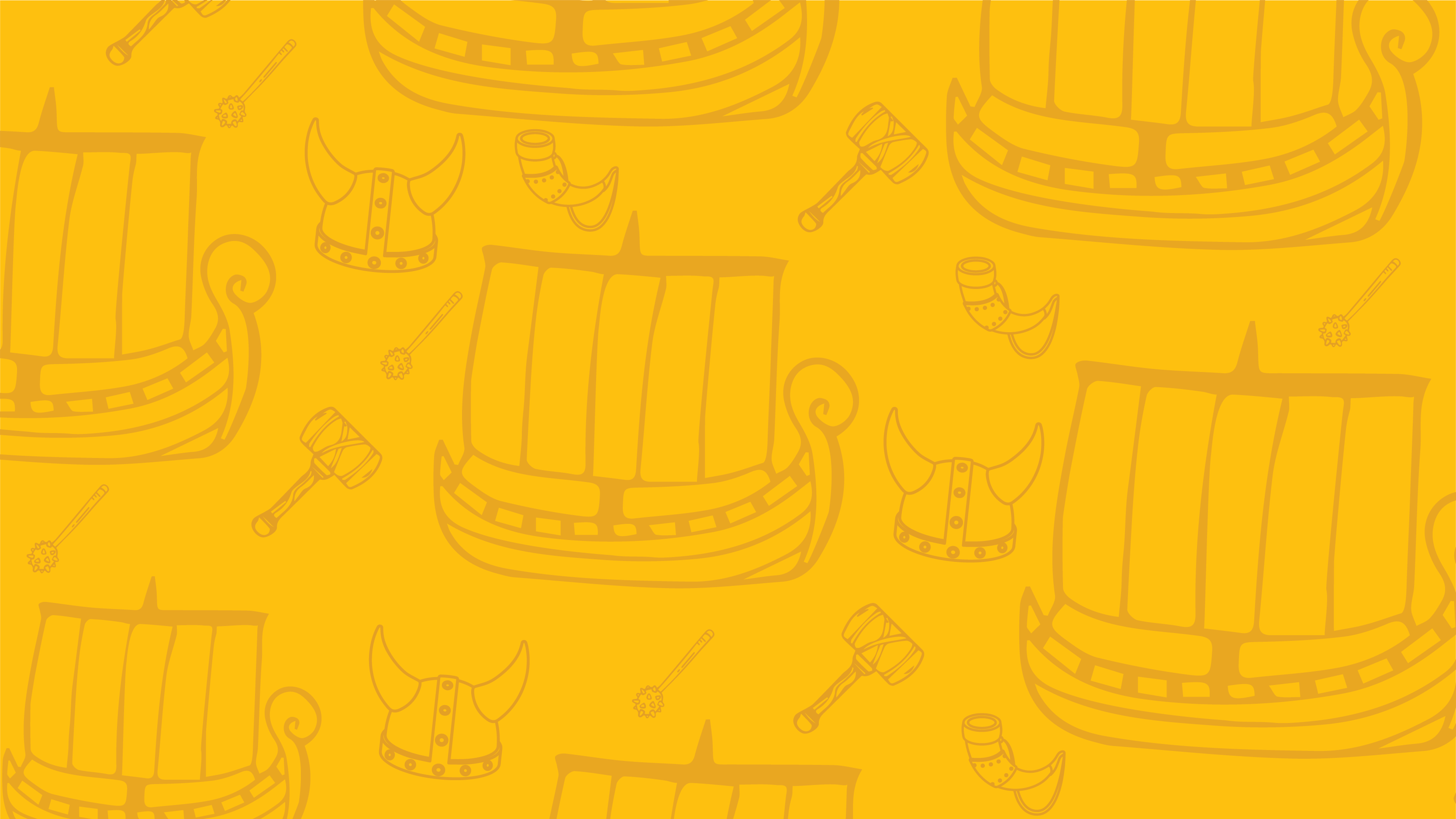 A suffix is a group of letters that go at the end of a root word and change the meaning of the word.
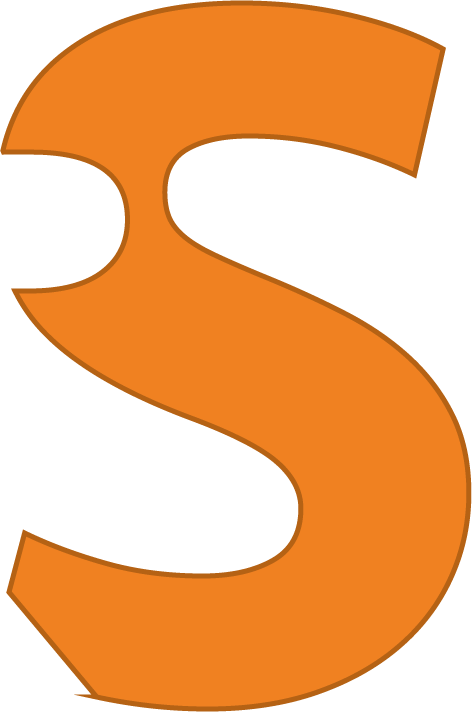 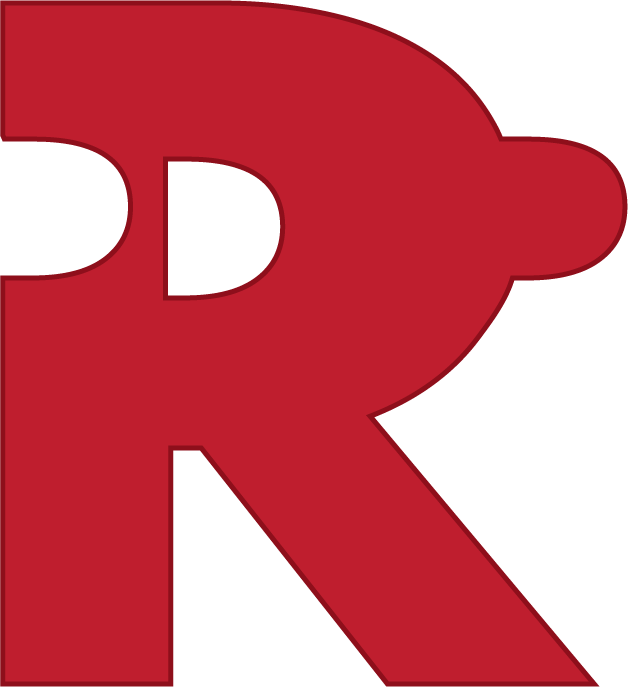 ing
do
Suffix
Root word
do + ing = doing
Lots of nouns are made by adding suffixes.
It’s a great way to learn how to spell longer words!
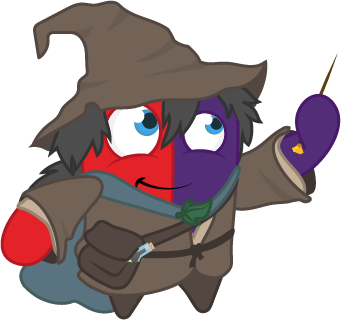 A useful suffix can be “er”.
play
+
er
=
player
teacher
teach
er
+
=
sing
+
er
=
singer
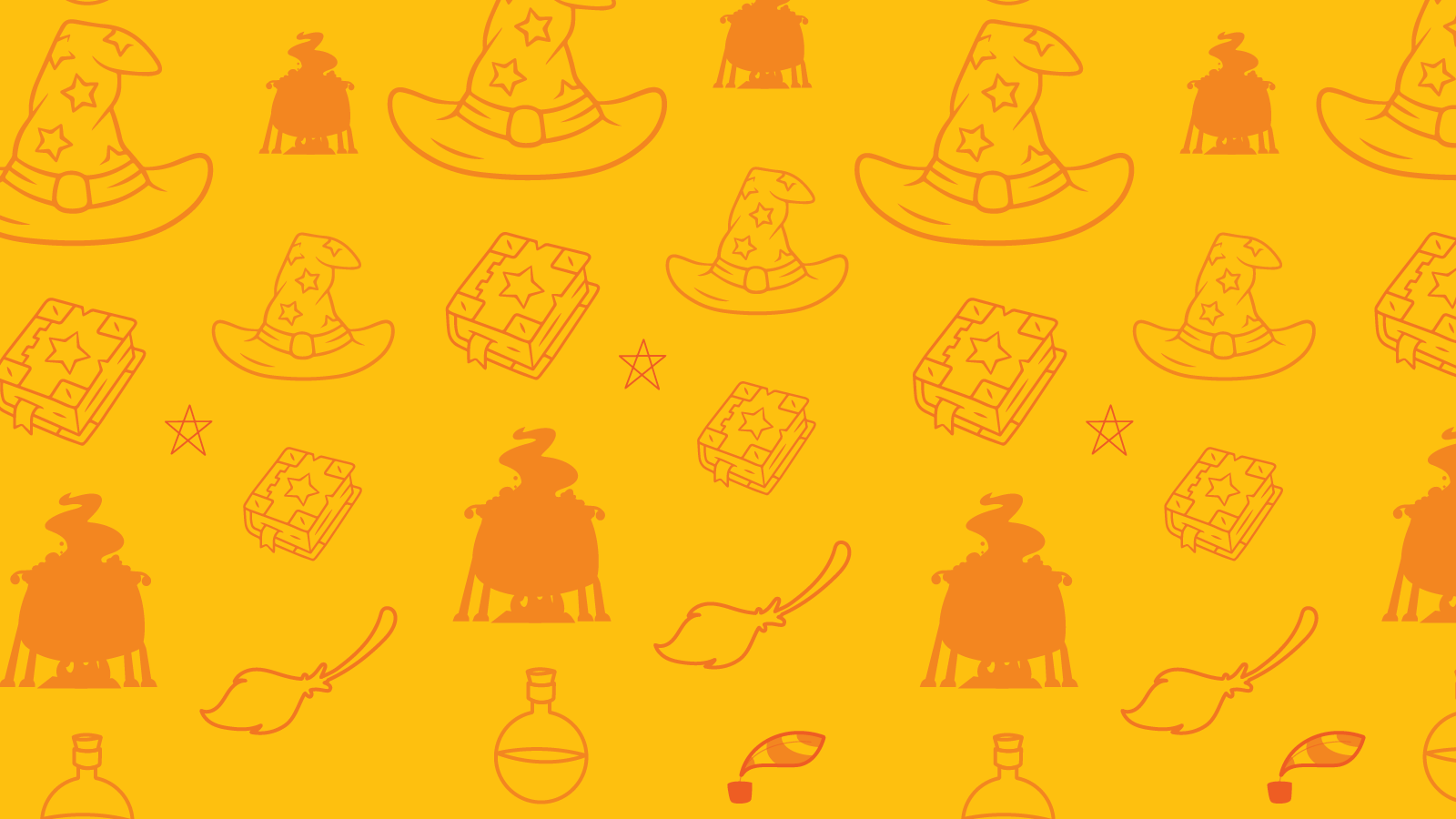 A useful suffix can be “ness”.
kind
+
ness
=
kindness
illness
ill
ness
+
=
dry
+
ness
=
dryness
fitness
fit
ness
+
=
dark
+
ness
=
darkness
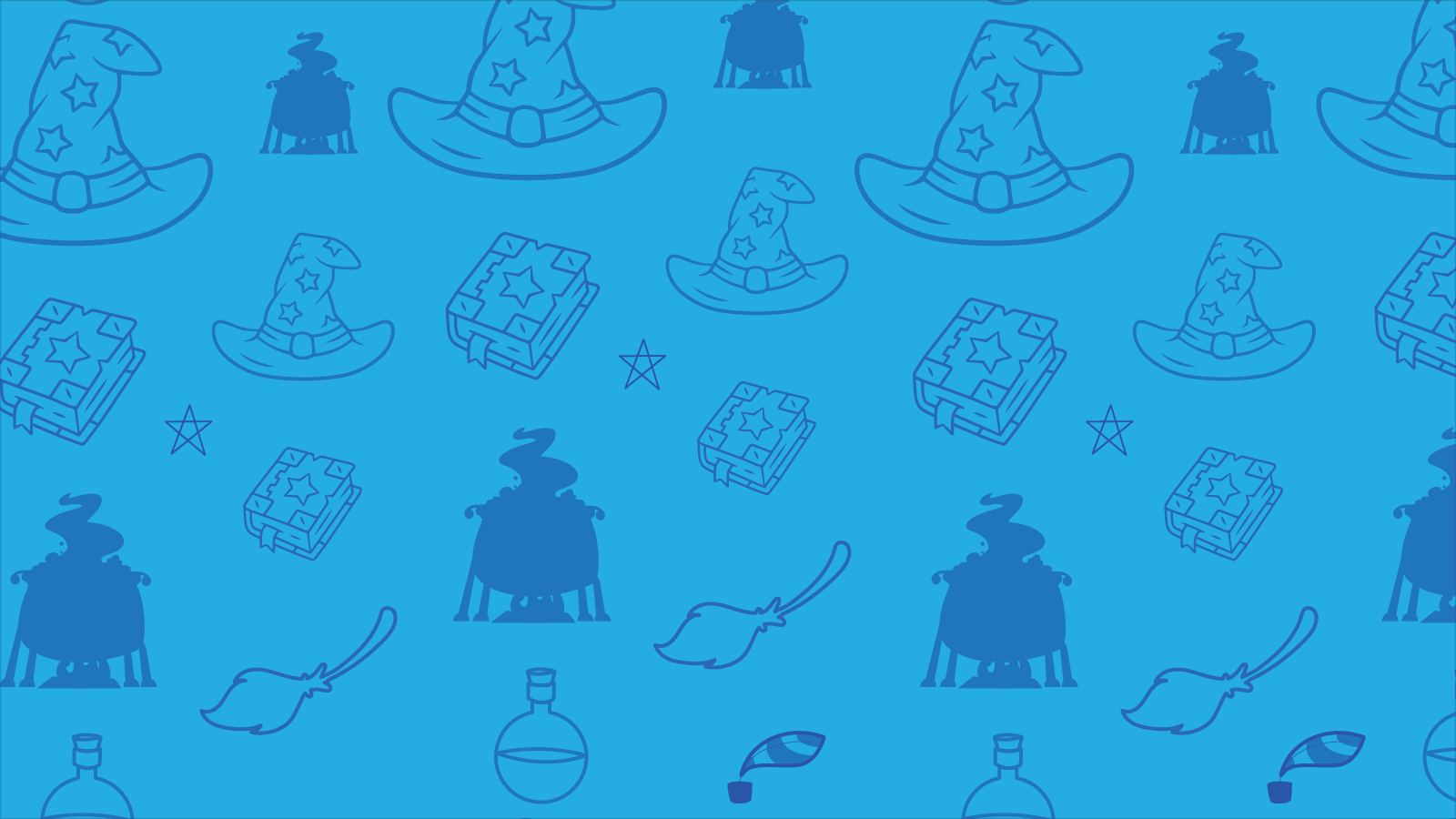 You have 1 minute to work out the words being made!
GO!
1 Minute Timer
ness
=
sickness
sick
+
sadness
ness
sad
=
+
ness
=
blackness
black
+
footballer
er
football
=
+
er
=
farmer
farm
+
Last 15 seconds!
GO!
Start
TIME’S UP!